RIZICI PRERANIH SPOLNIH ODNOSA
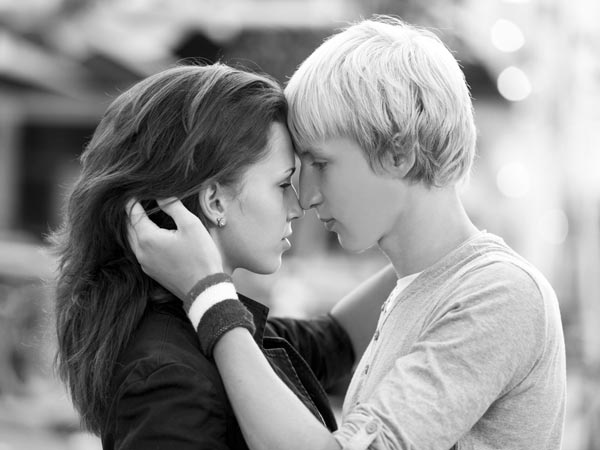 MEĐUNARODNO ISTRAŽIVANJE O ZDRAVSTVENOM I SPOLNOM PONAŠANJU MLADIH – PODACI ZA 2010. GODINU
Zavod za javno zdravstvo
SPOLNO AKTIVNIH  PETNAESTOGODIŠNJAKA  U RH- 26% MLADIĆA		(23 /37) 
- 13 % DJEVOJAKA 	(33/37)
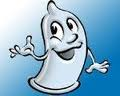 1/5 SPOLNO AKTIVNIH NE KORISTE NIKAKVU ZAŠTITU  
- nekorištenje zaštite nije izoliran događaj u životu te populacije, oni vrlo često konzumiraju alkohol i/ili  psihoaktivne droge
- češće mijenjaju partnere i vrlo rano započinju sa spolnom aktivnošću
[Speaker Notes: 23 mjesto od 37 zemalja koje su sudjelovale u istraživanju; najmanje spolno aktivnih u toj dobi – Njemačka, Nizozemska, Poljska i Slovačka ;]
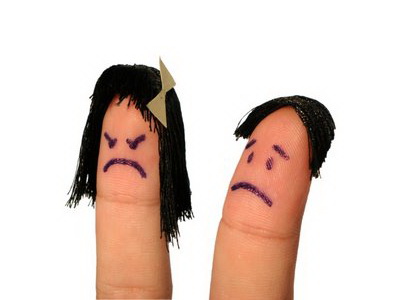 Postoje različita mišljenja.
    KOGA POSLUŠATI?
RODITELJI
KADA JE PRAVO VRIJEME ZA PRVI SPOLNI ODNOS?
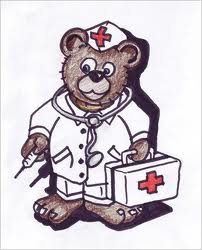 VRŠNJACI
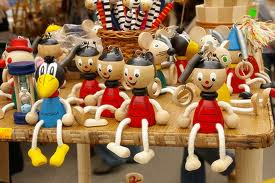 LIJEČNICI I PSIHOLOZI
NIKAD NIJE KASNO ZA PRVO SPOLNO ISKUSTVO
prve menstruacija 12. – 13. godine
 neusklađenost anatomije, “kemije” i mozga slijedećih nekoliko godina
 preduvjet za spolnu aktivnost: tjelesna, mentalna i emocionalna zrelost
 ne postoji dobna granica za koju možemo reći da je prava za početak spolnih  aktivnosti dječaka i djevojčica
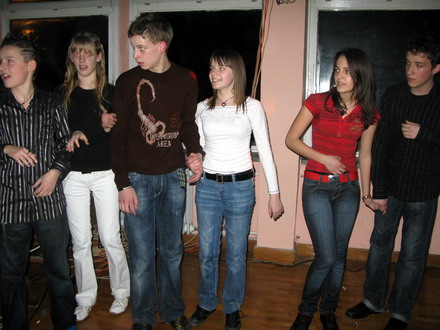 [Speaker Notes: U RH prosjek – 17 godina]
NIKAD NIJE KASNO ZA PRVO SPOLNO ISKUSTVO
prvo spolno iskustvo ne treba se dogoditi 
	zbog pritiska vršnjaka ( 30% spolno aktivnih tinejdžera osjećalo pritisak) 
	zbog toga što su “to” učinili svi drugi osim vas???	zbog ucjene (onaj koji vas  nagovara, ucjenjuje, ima “lošu” reputaciju i sl. nije vas  vrijedan)
	zbog pritiska da ne smiju razočarati drugu osobu
	
 Zbog preranog stupanja u spolni odnos kasnije možete imati grižnju savjesti, žaljenje
Razlučiti osjećaj zaljubljenosti od  ljubavi 

ČEKAJTE OSOBU KOJA ĆE POŠTOVATI VAŠE ŽELJE, STAVOVE I ODLUKE
[Speaker Notes: Upitna iskrenost o prvim spolnim iskustvima; nisam fora, baš sam papak
Zaljubljenost – veselost, opijenost, osjećaj leptirića u trbuhu, sreće i zadovoljstva. Osjećaju se dobro te žele bliskost i nježnost, žele stalno biti uz svoju novu ljubav
Ljubav – se stvara iz početne faze zaljubljenosti, kada se pojavljuju i drugi osjećaji vezani uz ljubav – sigurnost, odgovornost, poštovanje, prihvaćanje, povjerenje]
PRAVA LJUBAV PRETPOSTAVLJA ZRELU OSOBNOST, POVJERENJE, UVAŽAVANJE DRUGOGA I DUBOKE EMOCIJE.





LJUBAV POMAŽE ČOVJEKU DA PREVLADA OSJEĆAJ OSAMLJENOSTI, A IPAK MU DOPUŠTA DA BUDE SVOJ.U LJUBAVI SE TAKO ZBIVA PARADOKS – DVA BIĆA POSTAJU JEDNO, A IPAK OSTAJU DVOJE (ERICH FROMM)
RIZICI PRERANIH SPOLNIH ODNOSA
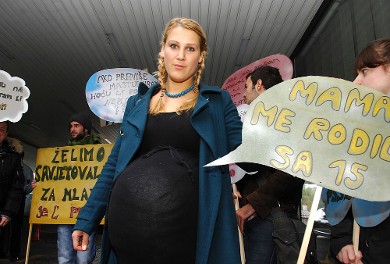 NEŽELJENA TRUDNOĆA

SPOLNO PRENOSIVE BOLESTI
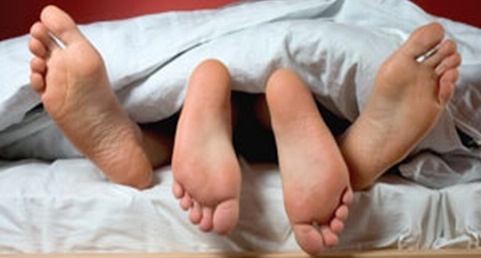 RIZICI PRERANIH SPOLNIH ODNOSA
NEŽELJENA TRUDNOĆA
Prema podacima Hrvatskog zavoda za javno zdravstvo  tijekom 2011. godine zabilježen je 346 prekid trudnoće u mladih djevojaka do 19. godine (7,96%)
  mlađe od 15 godina  -     4  ili  0,09%-  od 15. do 16. starosti  - 64   ili     1,48%-  između 17. i 19. god.  -  278  ili   6,4 %
Obavljanjem kirurškog prekida trudnoće ugrožava se opće a samim tim i reproduktivno zdravlje. 
- Može se dogoditi povreda organa zdjelice, krvarenje, infekcija; a ponekad je sterilitet
[Speaker Notes: Publikacija HZJZ- a; Izvješće o prekidima trudnoće u zdravstvenim ustanovama Hrvatske 2011.]
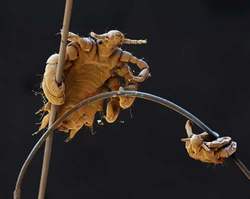 RIZICI PRERANIH SPOLNIH ODNOSA
SPOLNO PRENOSIVE BOLESTI
Stidna uš
u zadnjih nekoliko godina i u Hrvatskoj je zabilježen porast spolno prenosivih bolesti među adolescentima
 postoji dvadesetak bolesti koje se mogu prenijeti spolnim kontaktom : infekcije virusom herpes simpleksa, humanim papiloma virusom, gonoreja, sifilis, klamidijske infekcije, hepatitis B i C, infekcije virusom ljudske imunodeficijencije (HIV) i dr. - mogu se prenijeti i nametnici – ušljivost (stidne uši) ili svrabac  (uzročnik je grinja – svrabac; ženka se ukopava pod površinu kože bušeći kanale u kome leže jaja; zaraza postaje vidljiva 4 do 6 tjedana nakon izlaganja)
[Speaker Notes: U SAD-u 2/3 oboljelih od spolno prenosivih bolesti čine mladi u dobi od 20 – 25 godina života
Liječenje svrabac – losion, svu posteljinu, odjeću i ručnike oprati u vrućoj vodi i sušiti na vrućem zraku te najbolje 7 dana kasnije sve još jedanput ponoviti;  Stidna uš – također nakon 6 tjedana; grinje se jako učvrste pri dnu dlake pa ih se ne može odstraniti pranjem; mogu naseliti obrve, trepavice i druge dlakave dijelove tijela]
RIZICI PRERANIH SPOLNIH ODNOSA
SPOLNO PRENOSIVE BOLESTI
najraširenija u populaciji adolescenata je KLAMIDIJSKA INFEKCIJA (Chlamydia trachomatis)
 obično ne uzrokuje smetnje pa se i ne liječi, što za posljedicu može imati njezino napredovanje i uzrokovanje ozbiljnih  zdravstvenih problema
  može uzrokovati izvanmaterične trudnoće, spontane pobačaje, sterilitet
 može se proširiti i na dijete kod kojeg može doći do razvoja upale pluća upale očiju
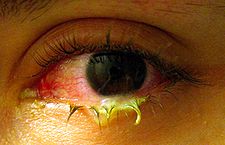 RIZICI PRERANIH SPOLNIH ODNOSA
SPOLNO PRENOSIVE BOLESTI
Herpes   (Herpes genitalis)
 vrlo bolni vodeni prištići na spolovilu
 otok spolovila i limfnih čvorova  u blizini
 bol kod mokrenja i sjedenja
 nema efikasnog liječenja
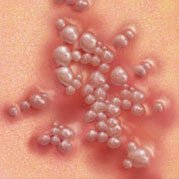 RIZICI PRERANIH SPOLNIH ODNOSA
SPOLNO PRENOSIVE BOLESTI
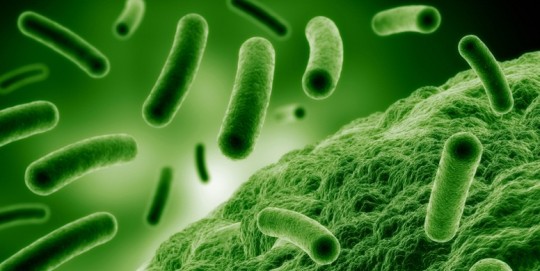 GONOREJA , KAPAVAC
 žućkasti iscjedak  i bol kod mokrenja
 liječenje antibioticima
Neisseria gonorrhoeae
RIZICI PRERANIH SPOLNIH ODNOSA
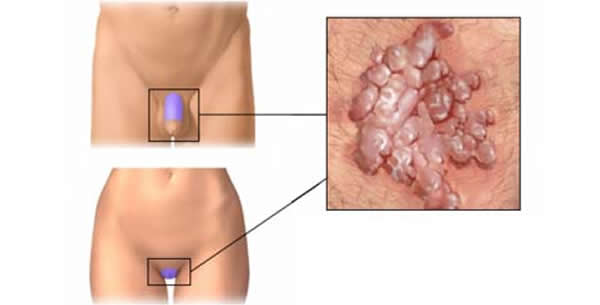 SPOLNO PRENOSIVE BOLESTI
HPV  INFEKCIJE
 kod infekcije HPV –om niskog rizika kondilomi u genitalnoj regiji
 HPV visokog rizika izaziva promijene sluznice ušća maternice (cerviks)
 uzročnici su raka grla maternice
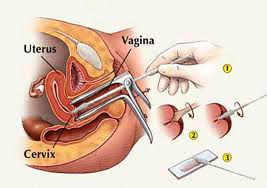 uzimanje uzorka stanica s grla maternice
 PAPA test
[Speaker Notes: Liječenje: odstranjivanje kondiloma ili premazivanje istih posebnom tekućinom; spomenuti cijepljenje]
RIZICI PRERANIH SPOLNIH ODNOSA
SPOLNO PRENOSIVE BOLESTI
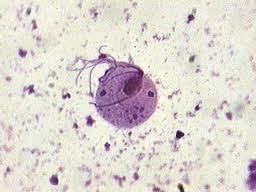 Trihomonas vaginalis

žućkasti, zelenkasti ili sivkasti iscjedak 
 svrbež vanjskog spolovila
 nelagoda prilikom mokrenja
 liječenje antibioticima
Uzročnik bolesti
RIZICI PRERANIH SPOLNIH ODNOSA
SPOLNO PRENOSIVE BOLESTI
GARDNERELLA VAGINALIS

 anaerobna bakterija koja uzrokuje infekciju rodnice
 ponekad svrbež i bol kod mokrenja
 iscjedak neugodnog mirisa na ribu
 može uzrokovati i upalu sluznice maternice, upalu mokraćnih putova, kao i upalu  Bartholinijevih žlijezda
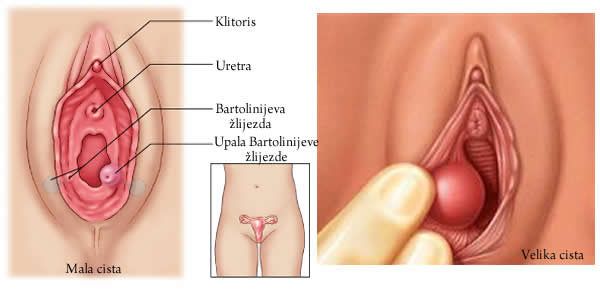 RIZICI PRERANIH SPOLNIH ODNOSA
SPOLNO PRENOSIVE BOLESTI
HEPATITIS   B
 zarazna je bolest jetre uzrokovana virusom hepatitisa B (HBV)
 to je najčešći uzrok kronične virusne infekcije jetre širom svijeta
 u razvijenim zemljama  najčešći način zaraze je nezaštićenim spolnim odnosom  sa zaraženom osobom
  čovjek je jedini rezervoar virusa hepatitisa B (oboljeli može zaraziti druge osobe u fazi inkubacije, u akutnoj fazi bolesti i tijekom kroničnog vironoštva)- najznačajniji izvor zaraze je krv inficirane osobe, a virus se nalazi i u slini i ejakulatu oboljele osobe 
  od 1999.g u Hrvatskoj je cijepljenje protiv hepatitisa B uvedeno u kalendar obveznih cijepljenja i cijepe se djeca u dobi od 12 godina
[Speaker Notes: Simptomi nevezani uz spolne organe; inkubacija traje od jednog do šest mjeseci; unatoč liječenju kod jednog dijela pacijenata nije moguće zaustaviti razmnožavanje virusa pa bolest napreduje te dolazi do razvoja ciroze jetre ili karcinoma]
RIZICI PRERANIH SPOLNIH ODNOSA
Spolno prenosive bolesti
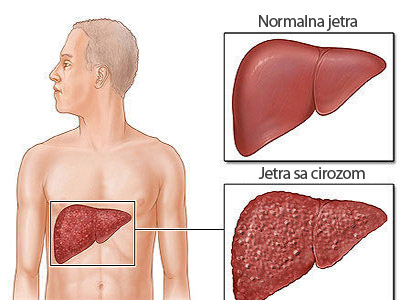 HEPATITIS C 

 virus hepatitisa C uzrokuje akutnu ili, što je puno češće, kroničnu upalnu bolest jetre
  povezan nastankom ciroze, kao i raka jetre
 bolest ima „tihi“ tijek i većina oboljelih nema nikakvih simptoma  ili ako se i pojave budu blagi ( mučnina, bol u mišićima, umor)-  bolest se kod velike većine bolesnika otkriva slučajno pri rutinskoj laboratorijskoj kontroli krvi.
[Speaker Notes: Smatra se da je hepatitis C jedan od najčešćih uzroka presađivanja jetre u odraslih i glavni uzrok nastanka hepatocelularnog karcinoma]
RIZICI PRERANIH SPOLNIH ODNOSA
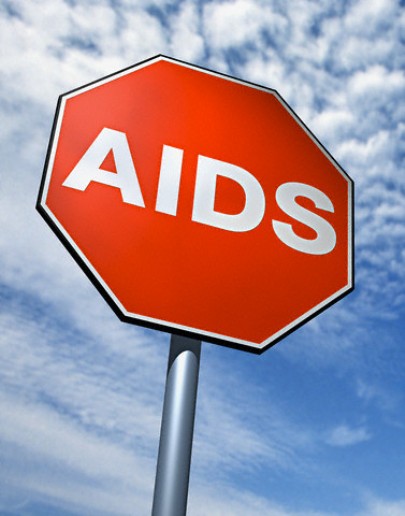 SPOLNO PRENOSIVE BOLESTI
HIV: skraćenica engleskog naziva Human Immunodeficiency Virus (virus humane imunodeficijencije)
virus HIV-a je uzročnik AIDS-a (SIDA je skraćenica francuskog porijekla) i prenosi se krvlju, seksualnim kontaktom, sa zaražene trudnice na fetus tijekom trudnoće ili poroda te dojenjem.AIDS: (Acquierd Immunodeficiency Syndrome, sindrom stečene imunodeficijencije)
 AIDS je bolest uzrokovana virusom HIV-a te se pojmom AIDS-a označava kasni stadij infekcije HIV virusom.
RIZICI PRERANIH SPOLNIH ODNOSA
SPOLNO PRENOSIVE BOLESTI
većina ljudi nema nikakve simptome kad se zaraze sa HIV-om, no unutar mjesec ili dva od izlaganja virusu, mogu se javiti simptomi nalik na gripu (groznica, glavobolja , umor, povećani limfni čvorovi 
  simptomi obično nestanu unutar jednog tjedna do mjesec dana  Tijekom ovog razdoblja, zaražene osobe su ekstremno infektivne, a HIV je prisutan u velikim količinama u genitalnim tekućinama.
Virus HIV-a se dokazano prenosi krvlju, sjemenom i vaginalnom tekućinom, majčinim mlijekom i drugim tjelesnim tekućinama koje sadrže krv
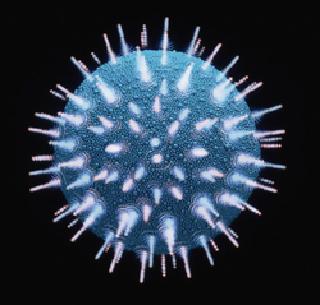 [Speaker Notes: Limfni čvorovi su najčešće povećani na vratu i u preponama; oboljeli često simptome zaraze povezuje s nekom virusnom infekcijom; Ozbiljniji simptomi se ne moraju pojaviti niti unutar 10 i više godina. Za vrijeme asimptomatske faze, virus se umnožava i ubija stanice imunološkog sustava;]
RIZICI PRERANIH SPOLNIH ODNOSA
Spolno prenosive infekcije mogu stvoriti veoma ozbiljne komplikacije ukoliko se ne liječe:
  teški upalni procesi reproduktivnih organa;
  neplodnost;
  spontani pobačaji;
  vanmaterična trudnoća;
  bolesti, teška oštećenja, pa i smrt ploda;
  predstadij raka i rak grlića maternice;
  oštećenja ostalih organa (srce, jetra, bubrezi i mozak);
  smrt.
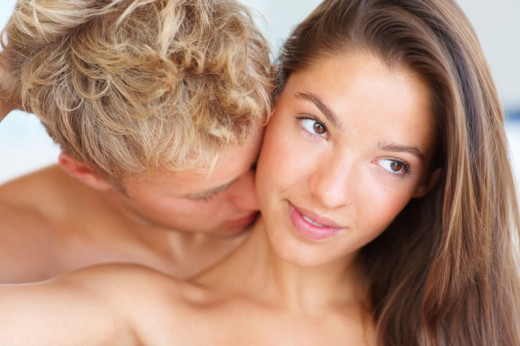 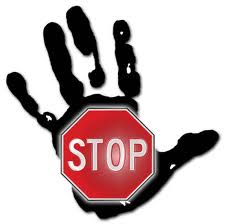 NAJPRIJE,
DOBRO RAZMISLI !!!